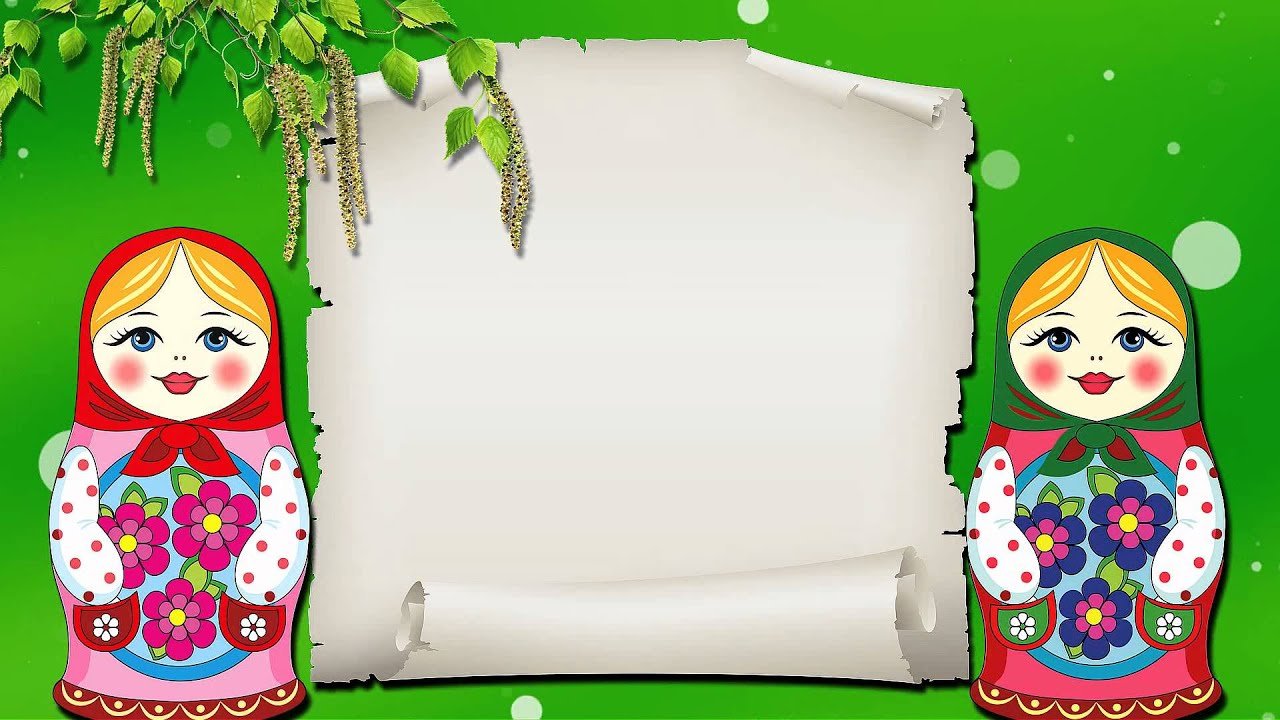 Фольклор в познавательном и речевом развитии детей дошкольного возраста
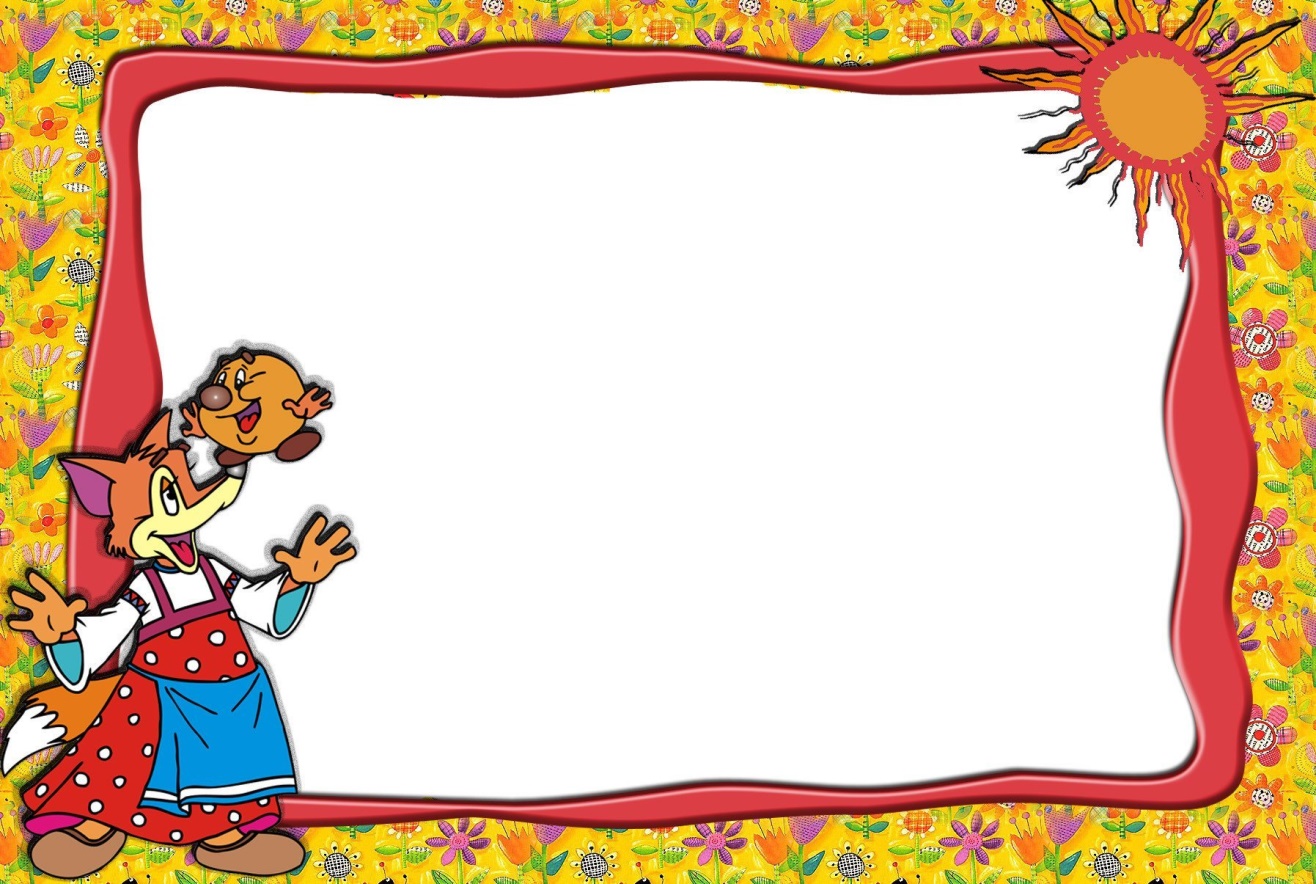 Фольклор - это
-(от англ. folk+lore — "народная мудрость") — устное народное творчество, собранное из народных традиций, легенд и народных верований, выраженное в пословицах, сказках и песнях, передаваемых из поколения в поколение.
-Мы знакомимся с произведениями русского фольклора ещё в самом раннем детстве. Это — русские народные сказки, загадки, пословицы, поговорки частушки, колядки,  колыбельные, обрядовые народные  праздники.
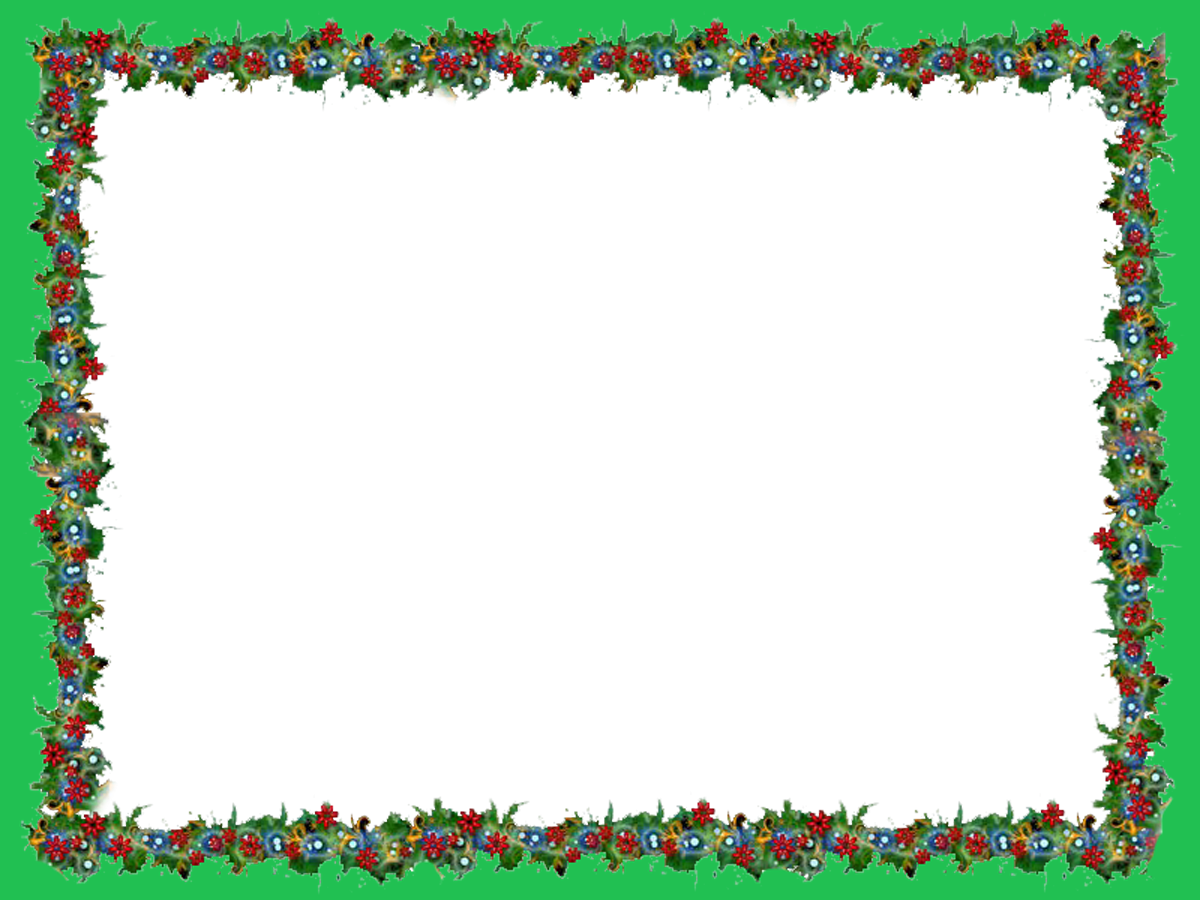 Исследования психологов и практиков показывают что:устное народное творчество (народные  песенки,  потешки,  пестушки)  представляют   собой прекрасный речевой материал,  который  можно  использовать, как в непосредственно-образовательной деятельности, так и в совместной деятельности   детей  младшего возраста.
С их помощью можно развивать:
Фонемати-ческий слух
Обогащать словарь
Звуковую  культуру речи
Граммати-ческий строй речи
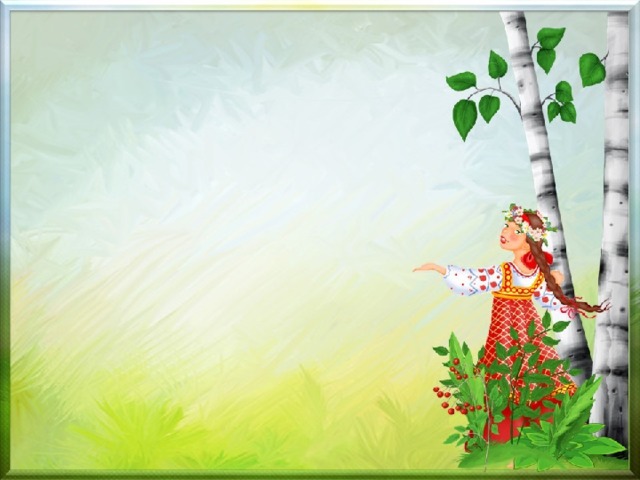 Фольклорные жанры.1. Колыбельная песня.2. Пестушка.3. Потешка.4. Прибаутка.5. Пословицы и поговорки.6. Игра.7. Закличка.8. Считалка.9. Скороговорка.10.Загадка.11. Дразнилка
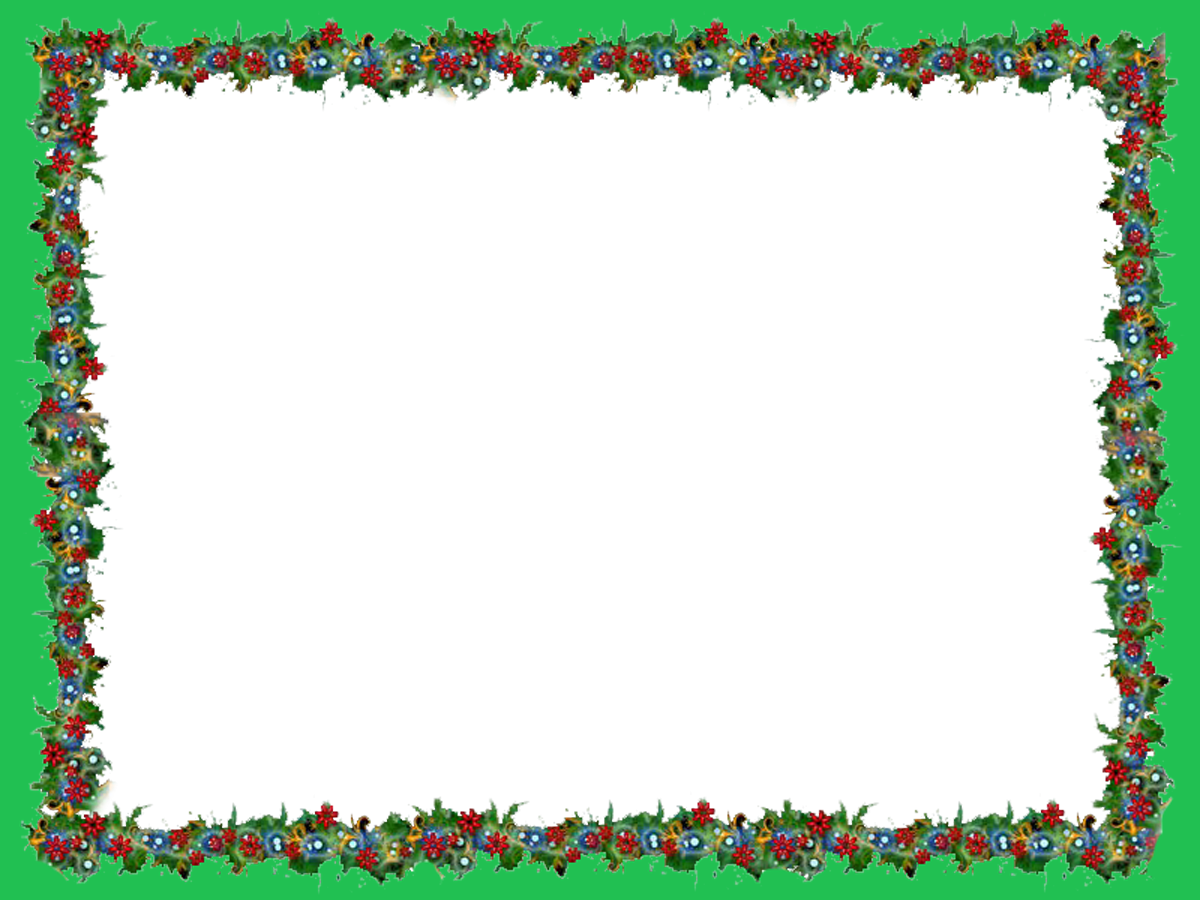 Колыбельные песни
Колыбельные песни, по мнению народа – спутник детства. Они на ряду с другими жанрами заключают в себе могучую силу, позволяющую развивать речь детей дошкольного возраста. Колыбельные песни обогащают словарь детей за счет того, что содержат широкий круг сведений об окружающем мире, прежде всего о тех предметах, которые близки опыту людей и привлекают своим внешним видом.
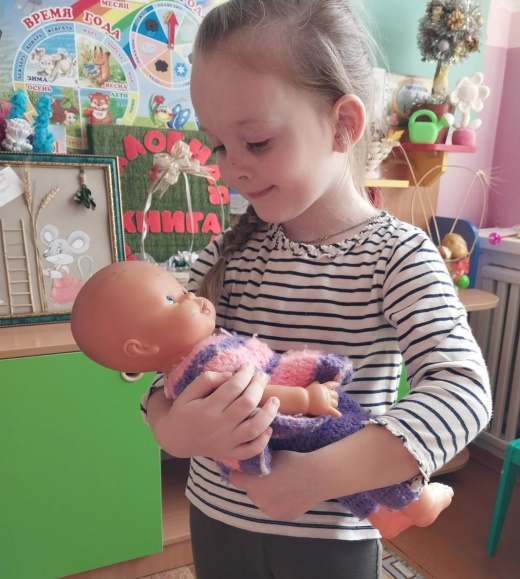 Баю-баю-баюшок,
Ляжет дочка на пушок,
На пуховую кровать
Будет дочка крепко спать.
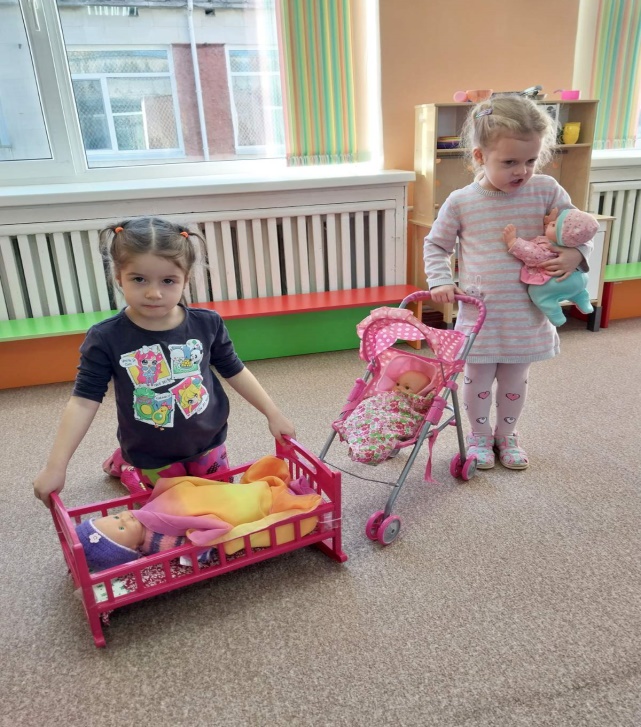 Баю-баю-баю-бай,
Спи , котёнок , засыпай
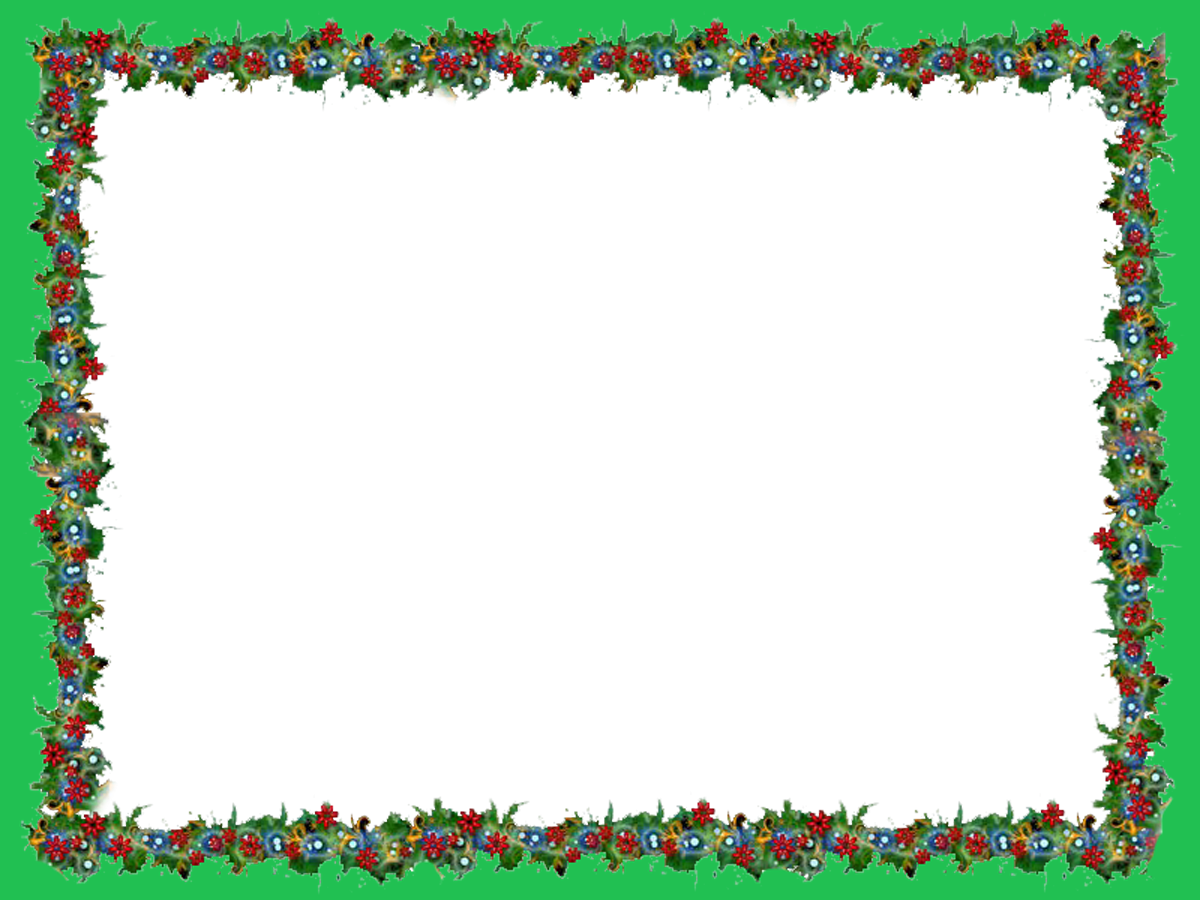 Народные песенки, потешки, пестушки, заклички также представляют собой прекрасный речевой материал, который можно использовать на занятиях по развитию речи детей дошкольного возраста.
Заклички
***
Дождик, дождик!Лейся пуще!Пусть растётПшеница гуще!Лейся, лейся,Как река!Будет белая мука!




***
Дождик-дождик,Полно лить,Малых детушекМочить!
Пестушки
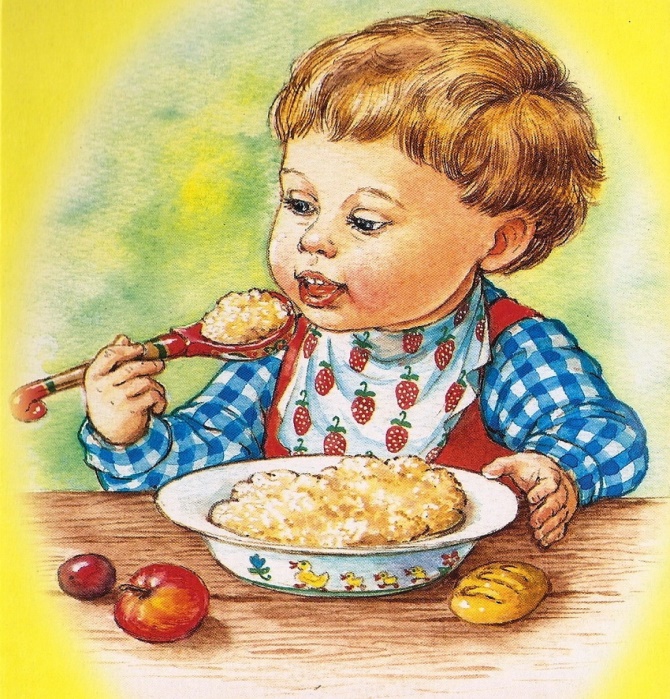 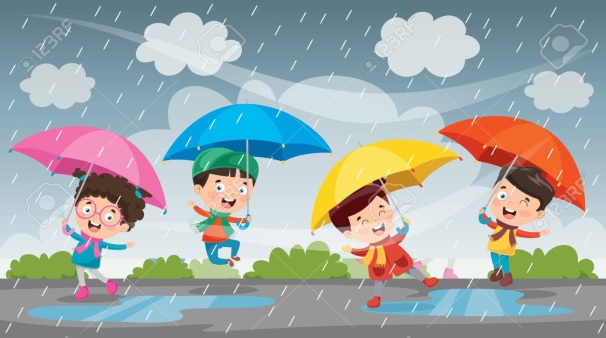 Это – ложка,
Это – чашка.
В чашке – гречневая кашка,
Ложка в кашке побывала – 
Кашки гречневой не стало.
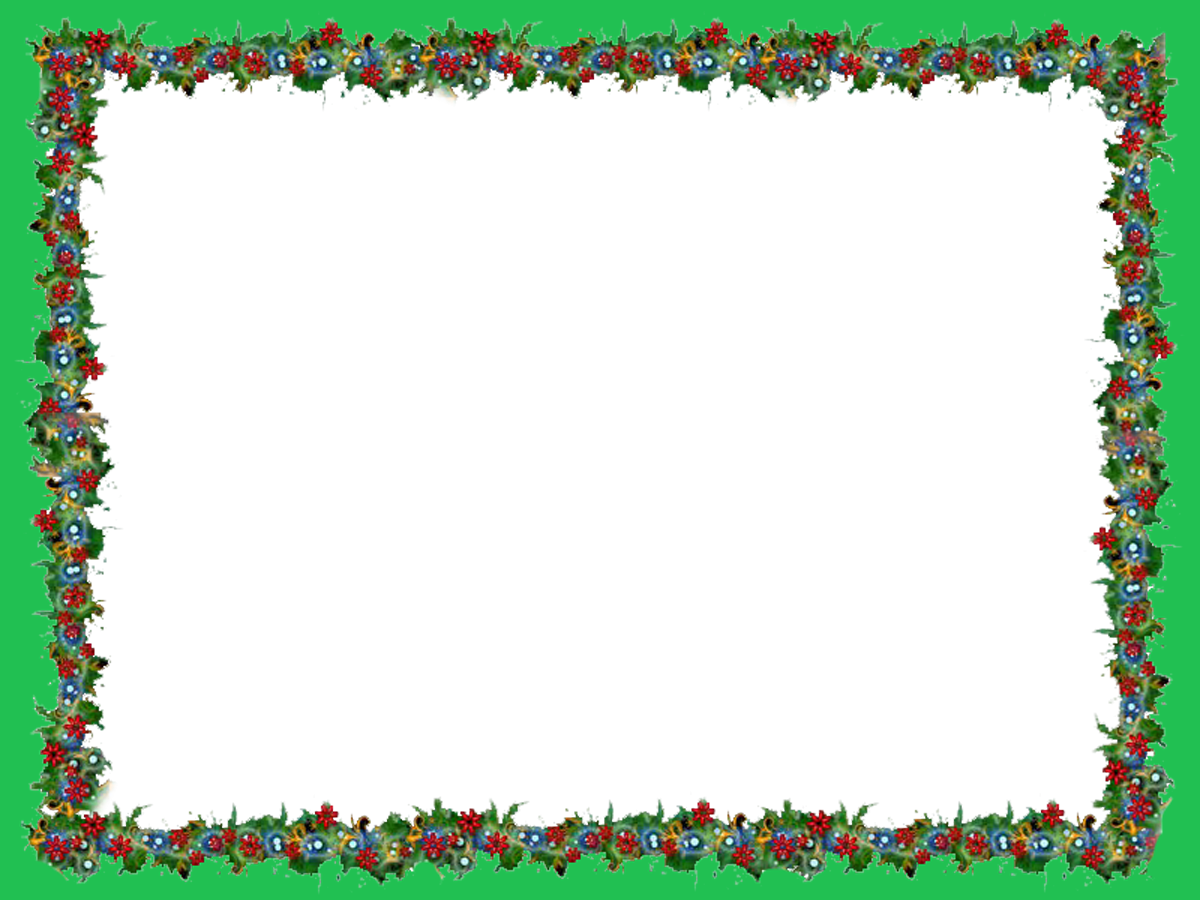 Потешки помогают при подготовке ко сну, и во время одевания на прогулку, и во время умывания.
- Мыло будет пениться, грязь куда-то денется!




- Буль-буль-буль журчит водица, все ребята любят мыться!
Учим умываться создавая у детей положительные эмоции.
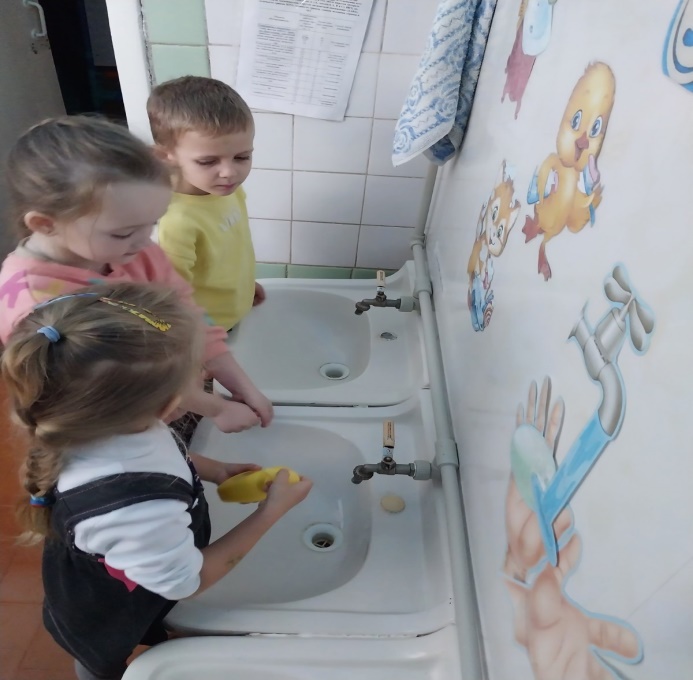 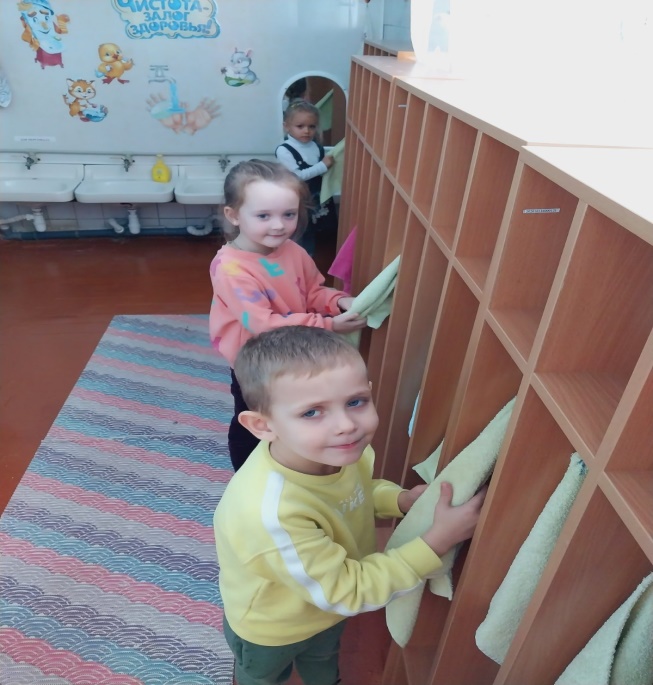 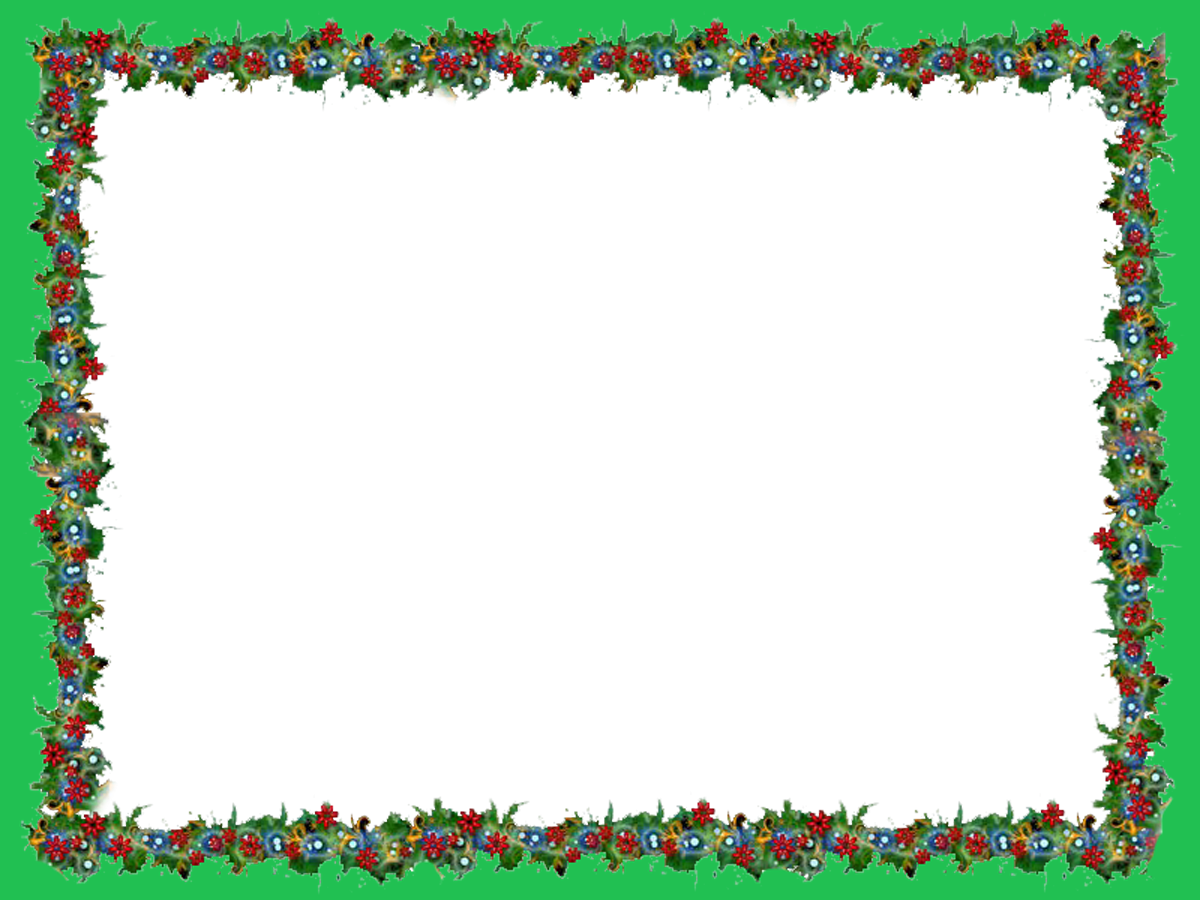 На улице мы с помощью потешек изучаем с детьми окружающий мир и его явления:
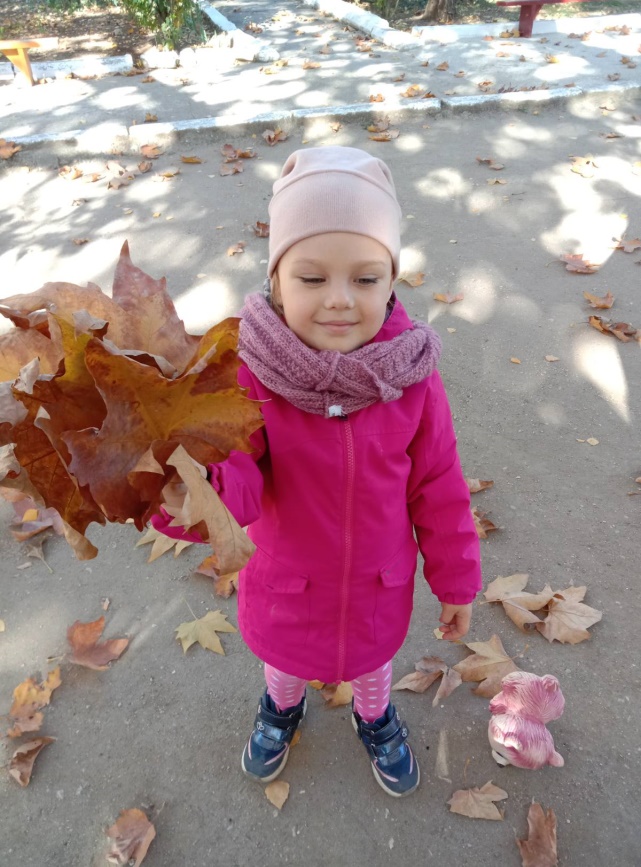 ***
Вот и осень, вот и осень!так красиво стало.Листопад как салютА рябинка ала!Под листочками грибок —Подставляй свой кузовок!
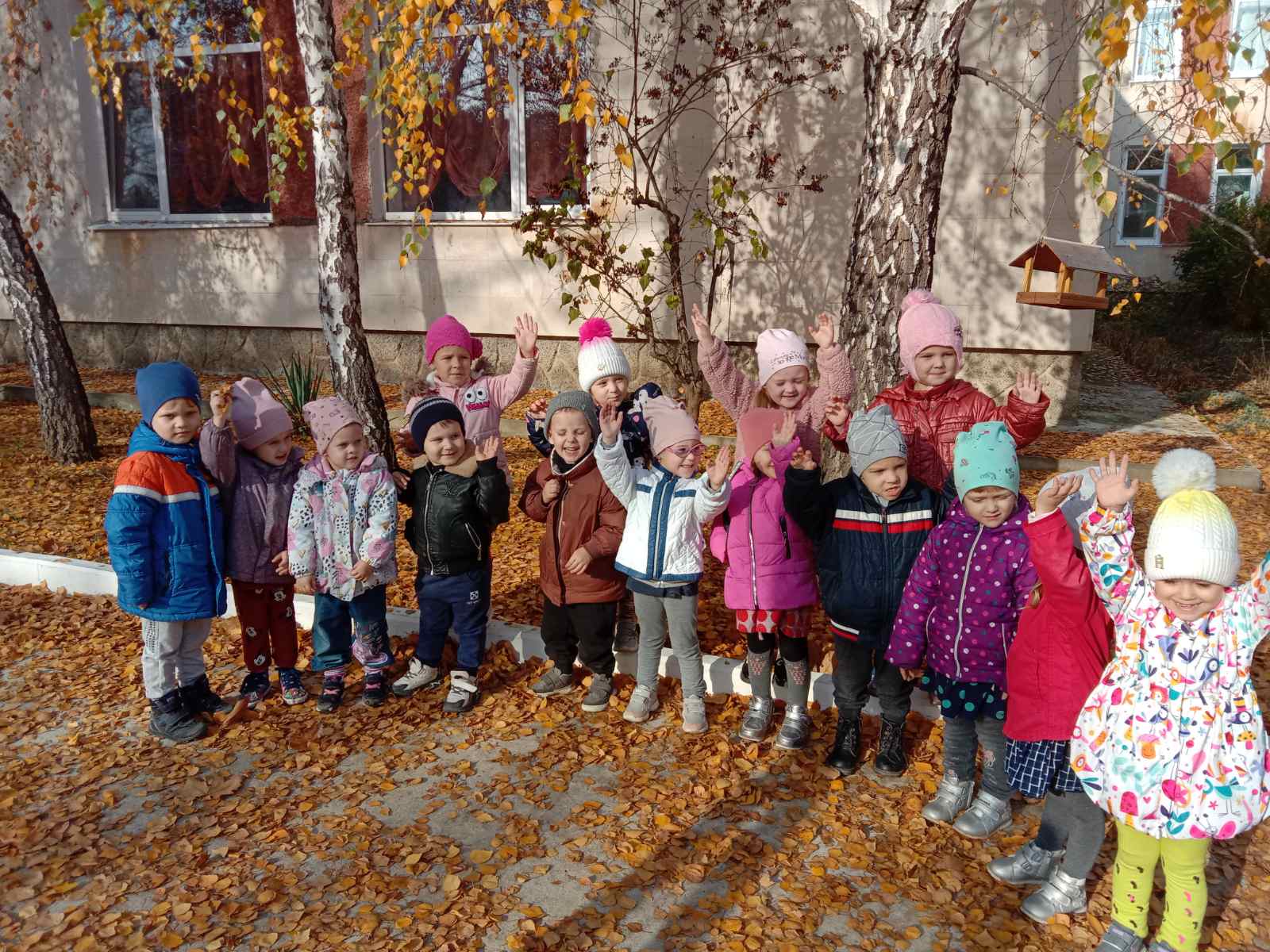 Листопад, листопад,
Не кружи ты не впопад,
С деткой мы гулять идём,
Все листочки соберём!
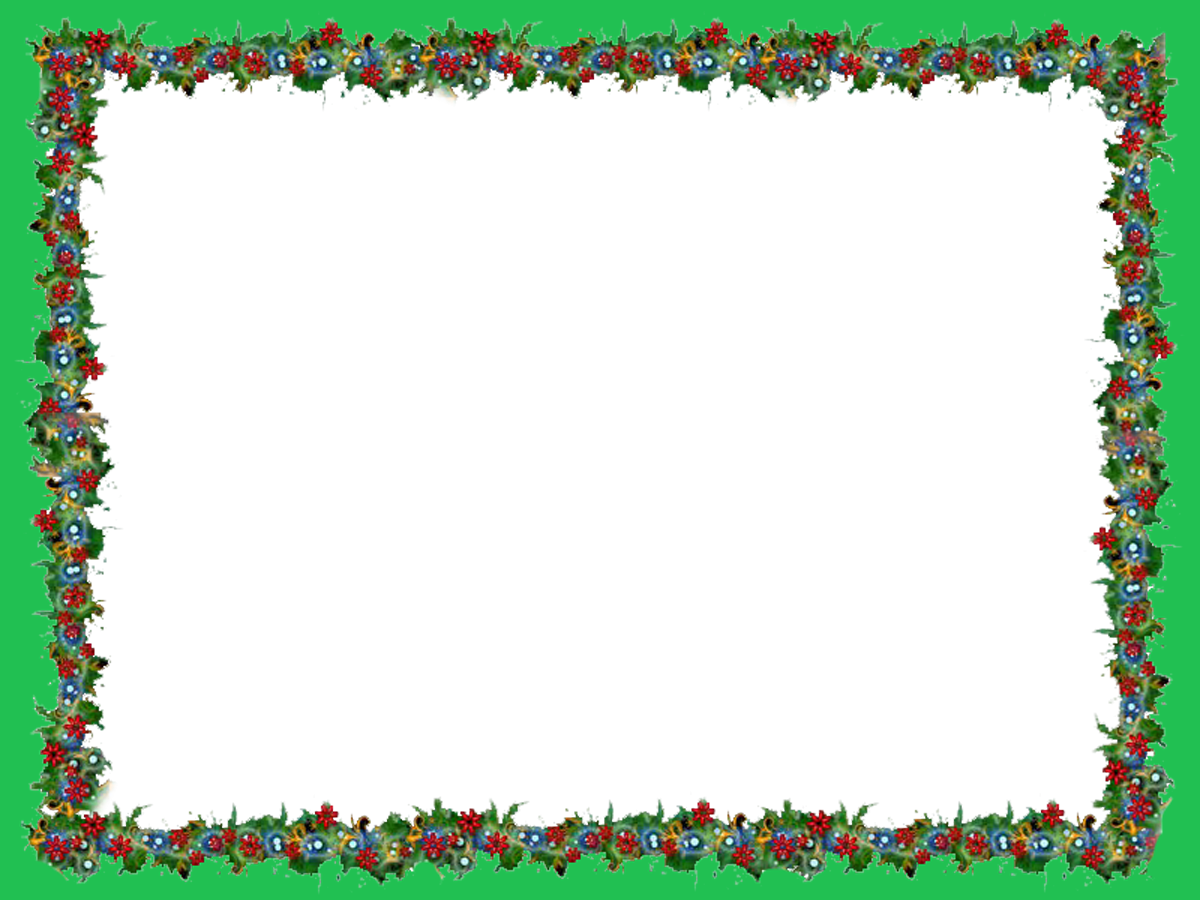 Звуковая культура речи это не только правильное звукопроизношение, но и умение регулировать темп, громкость, дыхание. Следовательно, целесообразно обращение к таким жанрам фольклора, как заклички, колыбельные, скороговорки.
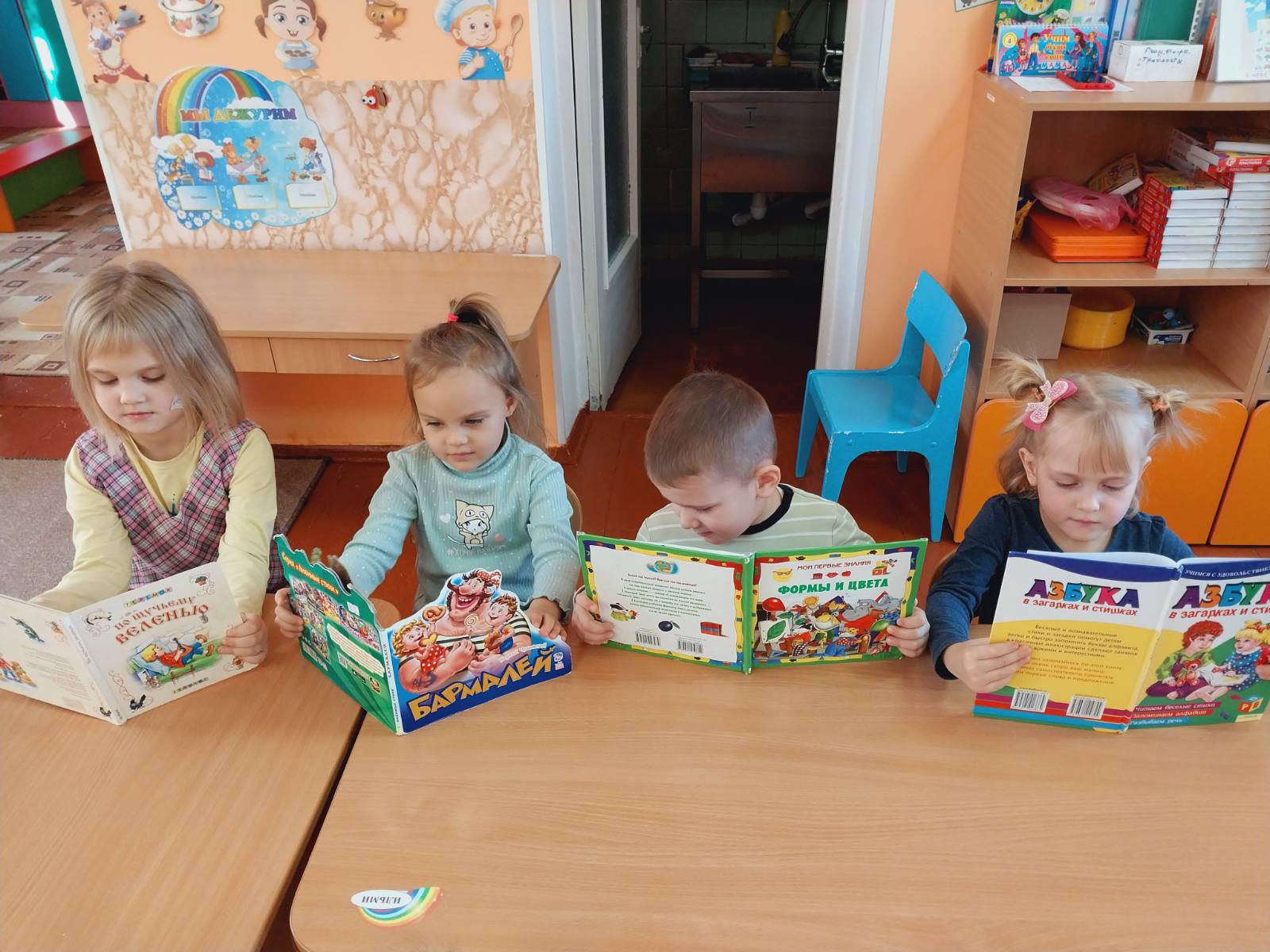 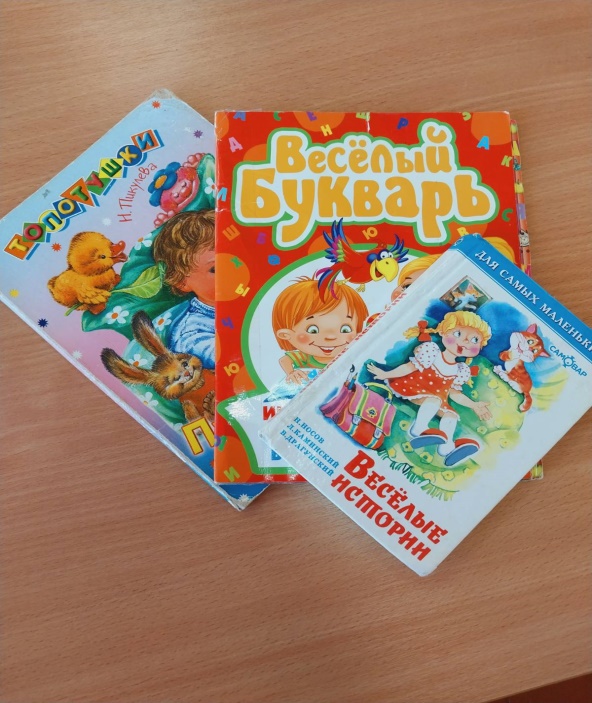 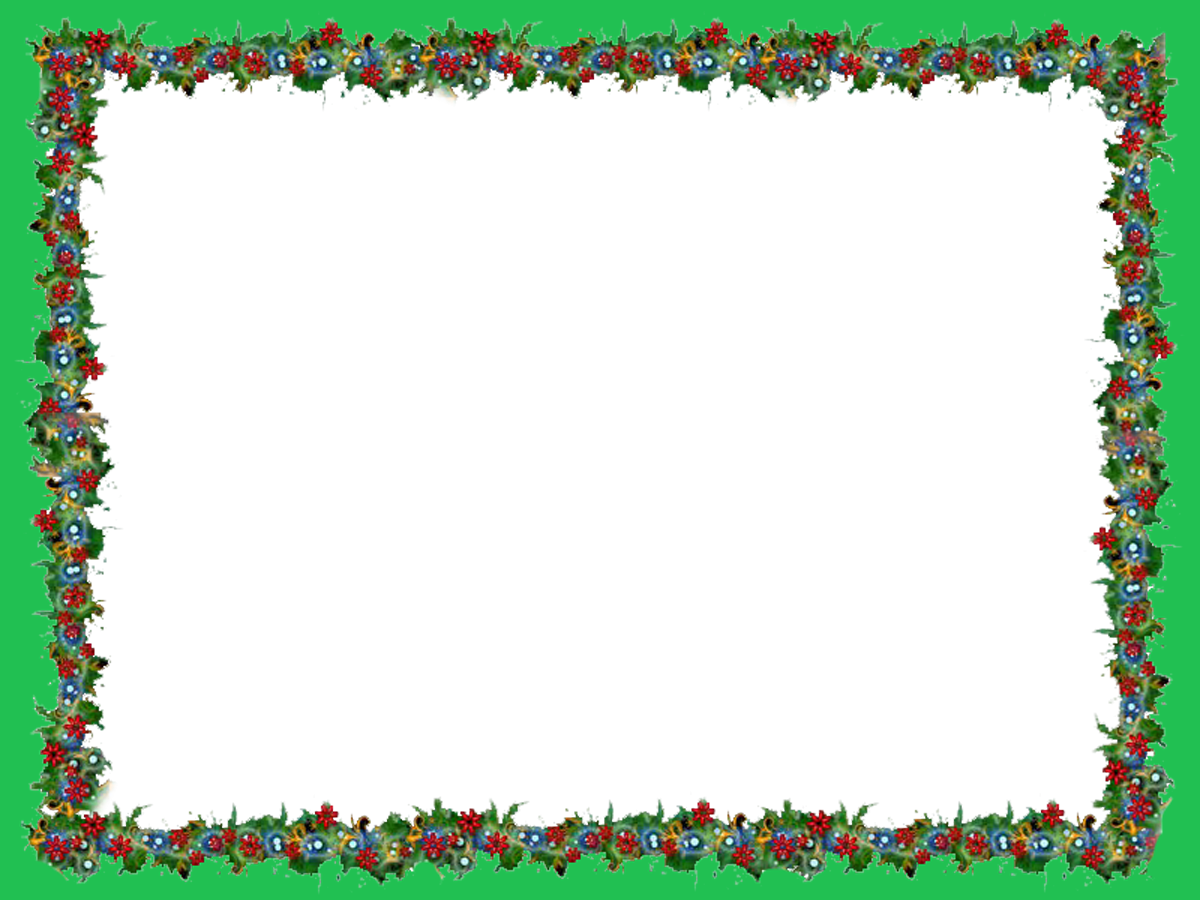 Необходимо, чтобы работа с потешками не ограничивалась только стенами детского сада. Она должна носить систематический характер. Только тогда она приносит и положительные образовательные результаты в развитии словаря ребенка и положительные эмоции.
Работа с пословицами и поговорками постепенно усложняется от понимания значения выражения до составления рассказа  по нему, рисунка.
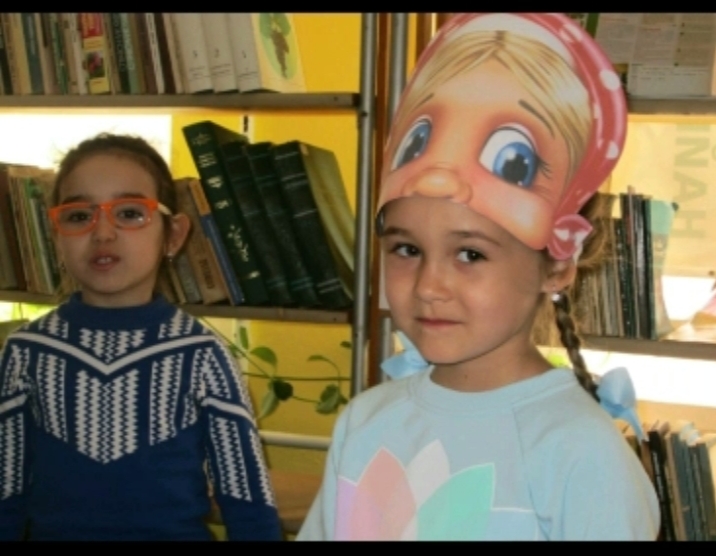 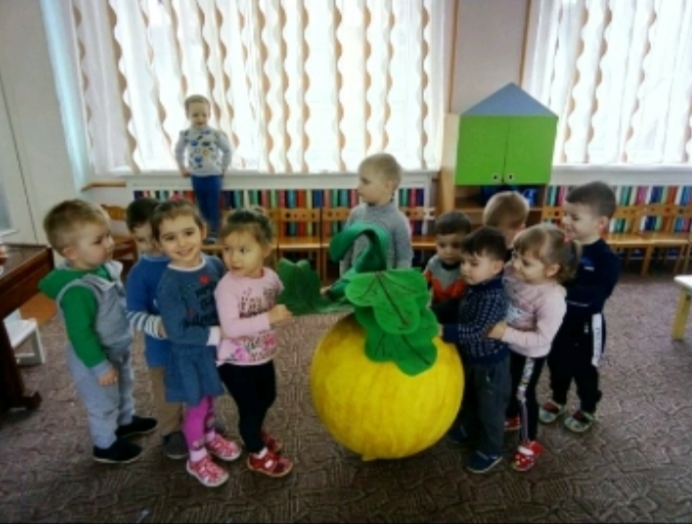 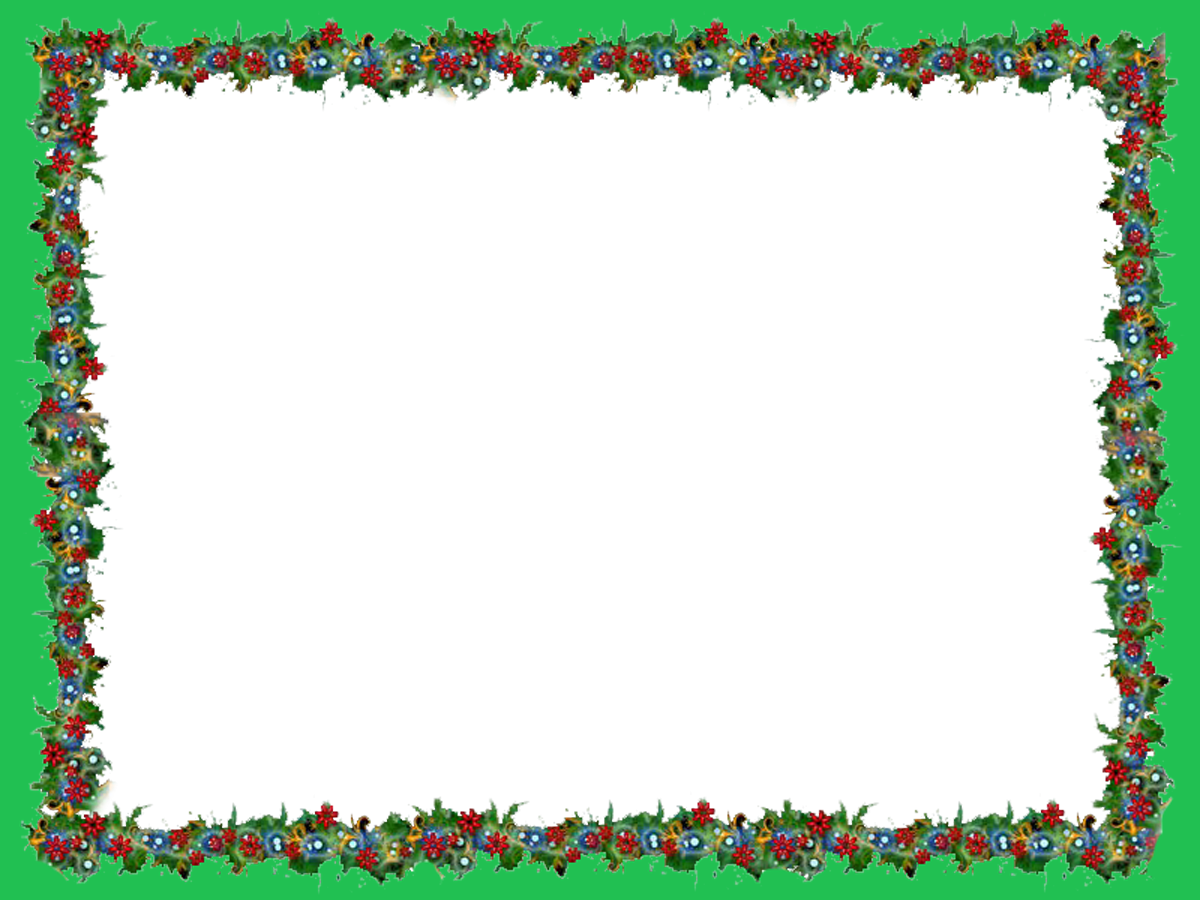 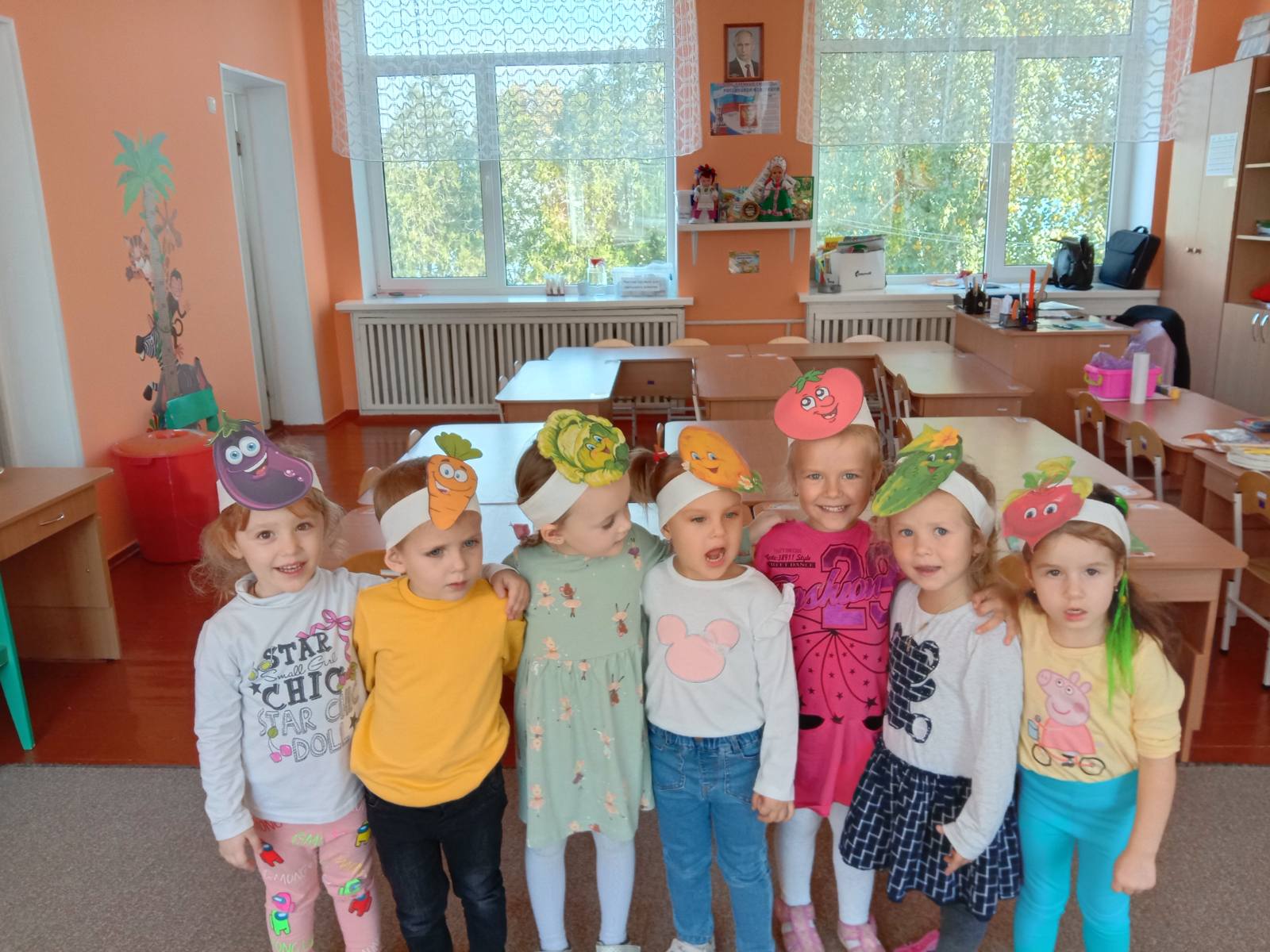 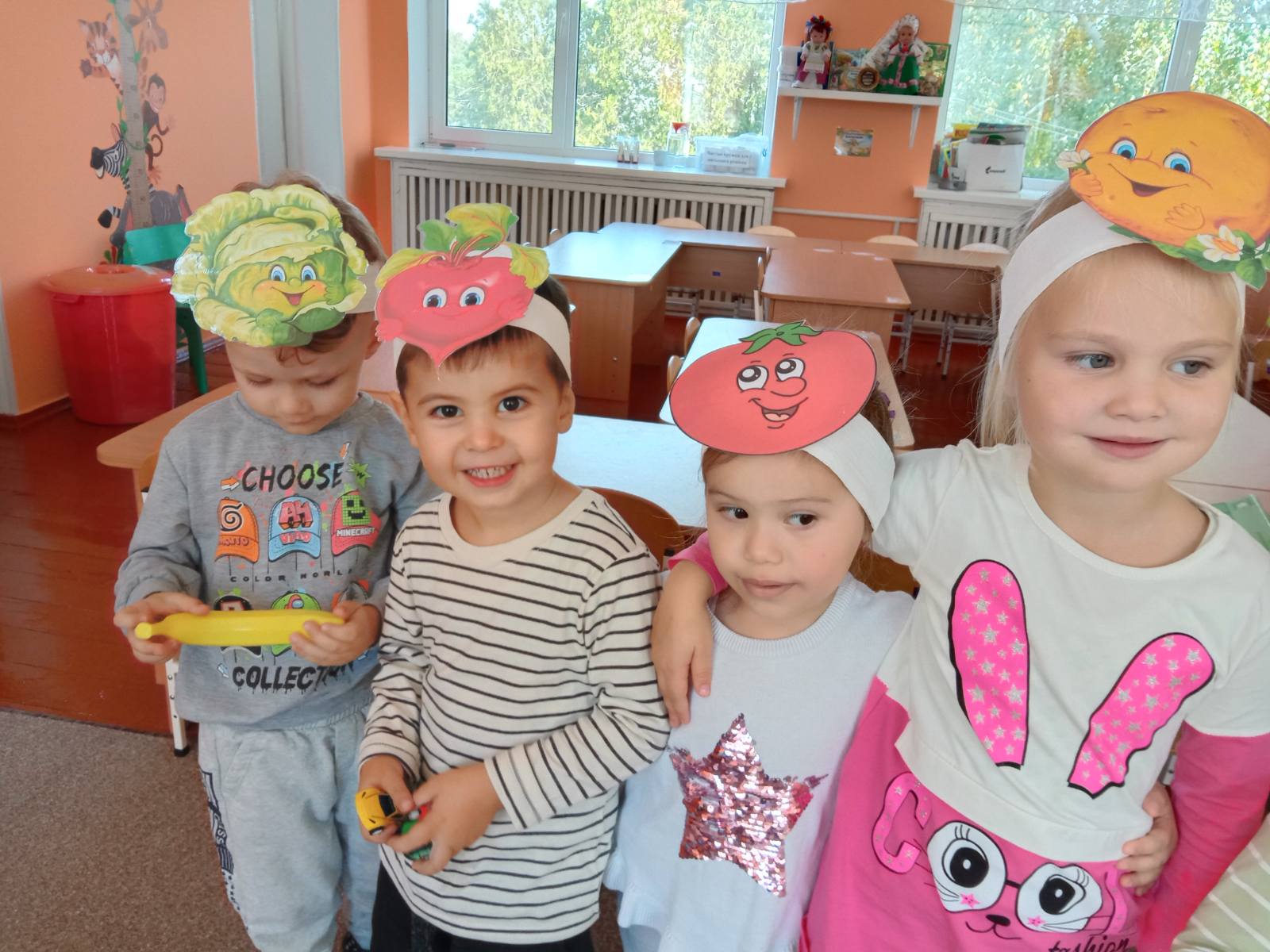 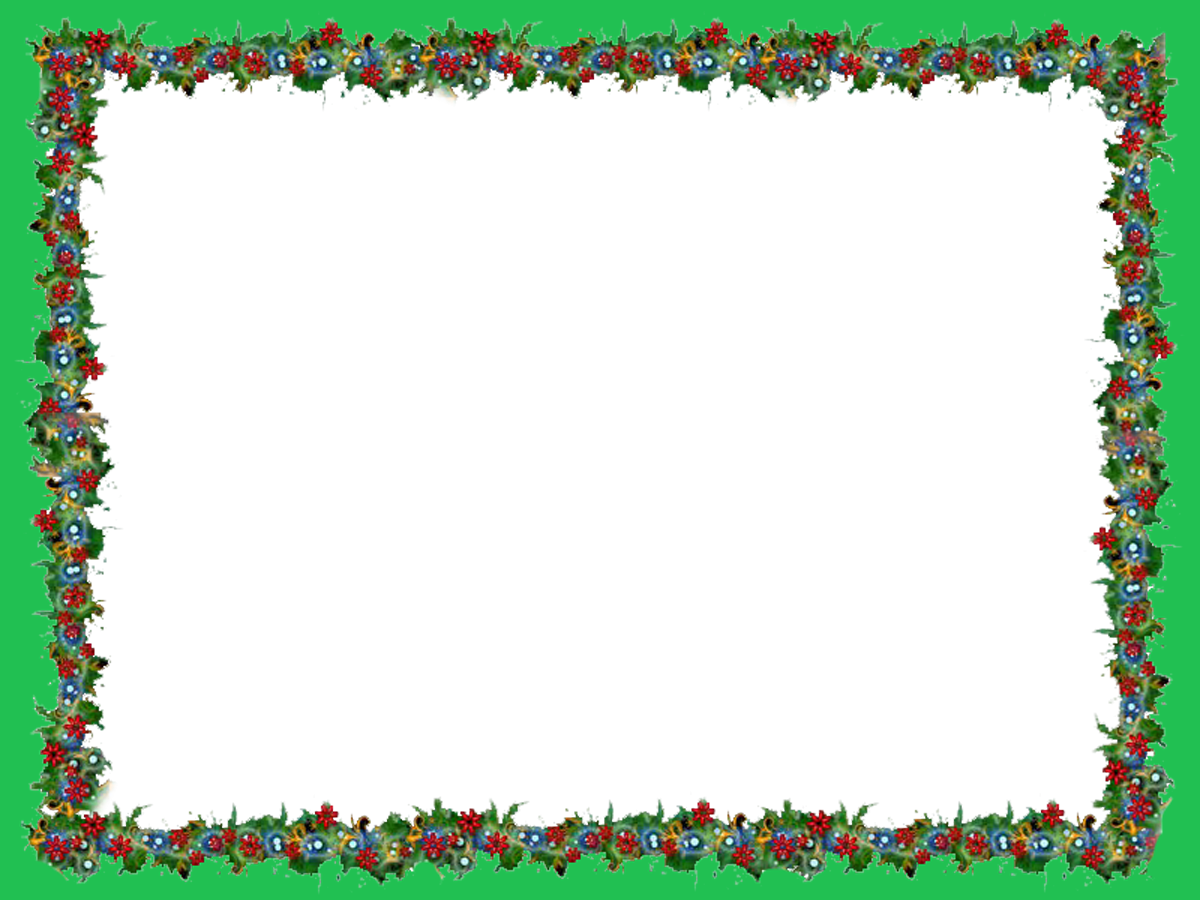 Актуальной задачей речевого развития в старшем дошкольном возрасте является и выработка дикции. Известно, что у детей еще не достаточно координировано и четко работают органы рече  - двигательного аппарата. Некоторым детям присущи излишняя торопливость, нечеткое выговаривание слов, "проглатывание" окончаний. Наблюдается и другая крайность: излишне замедленная, растянутая манера произношения слов. Специальные упражнения , например, произношение скороговорок , помогают преодолевать детям такие трудности, совершенствуют их дикцию.
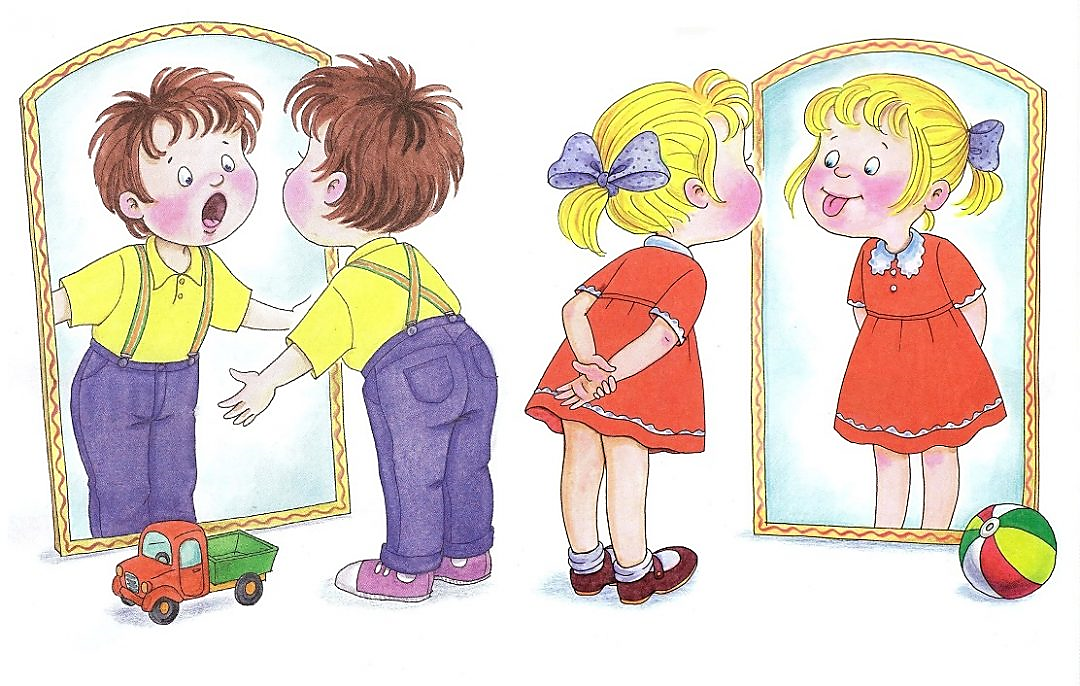 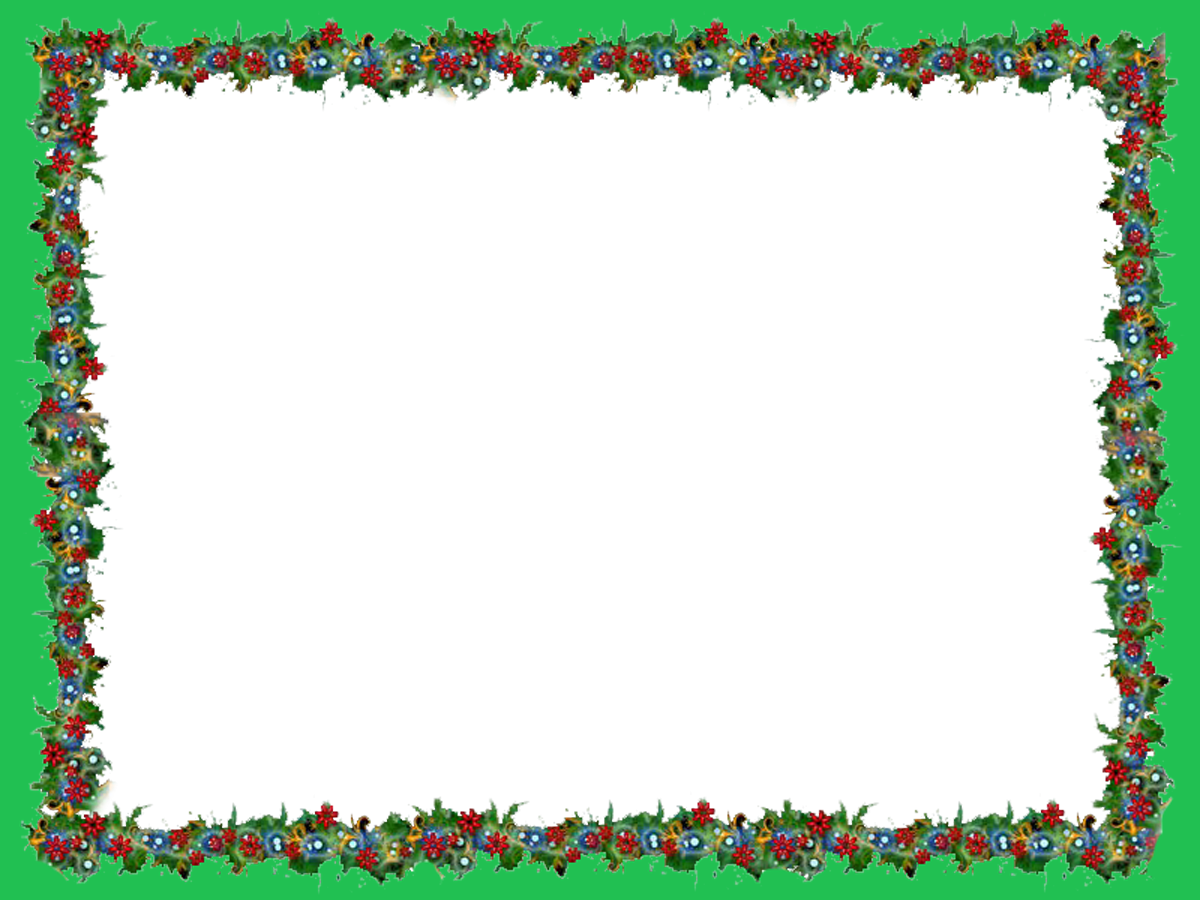 Тренировка фонематического слуха и язычка.
***
 Гуси, гуси! — Га-га-га!
Есть хотите? — Да-да-да!
***
Та-та-та-та, мы увидели кота
Ка-ка-ка-ка, котик хочет молока
Ды-ды-ды-ды, я налью ему воды.
Га-га-га-гай , подожди не убегай.
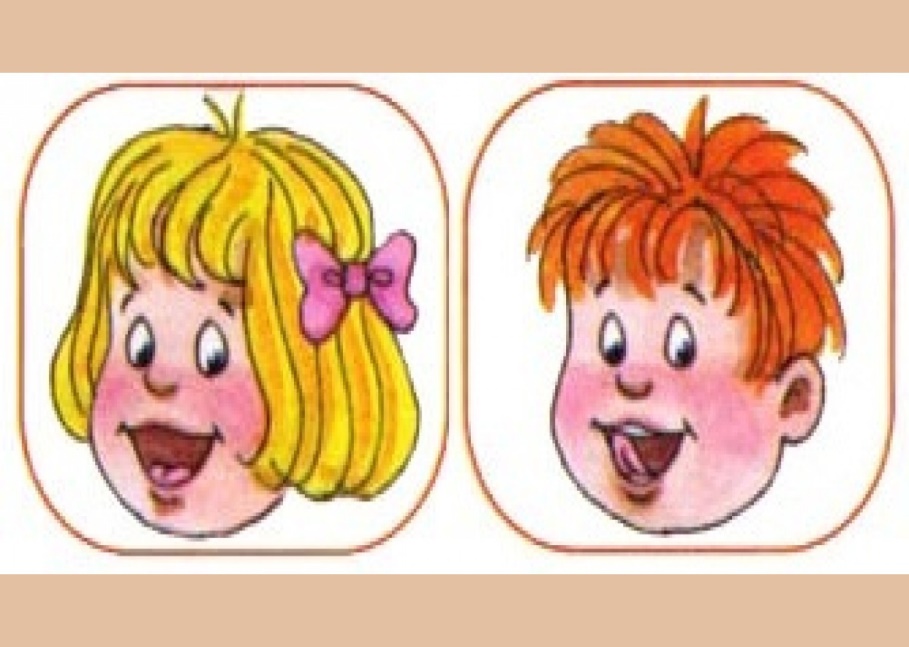 ***
Жа – жа — жа – залетели два чижа.
Жа — жа — жа – мы видели ежа.
Жа – жа — жа – есть иголки у ежа.
Жа – жа — жа – поймали мы ежа.
Жа – жа — жа – принесли домой ежа
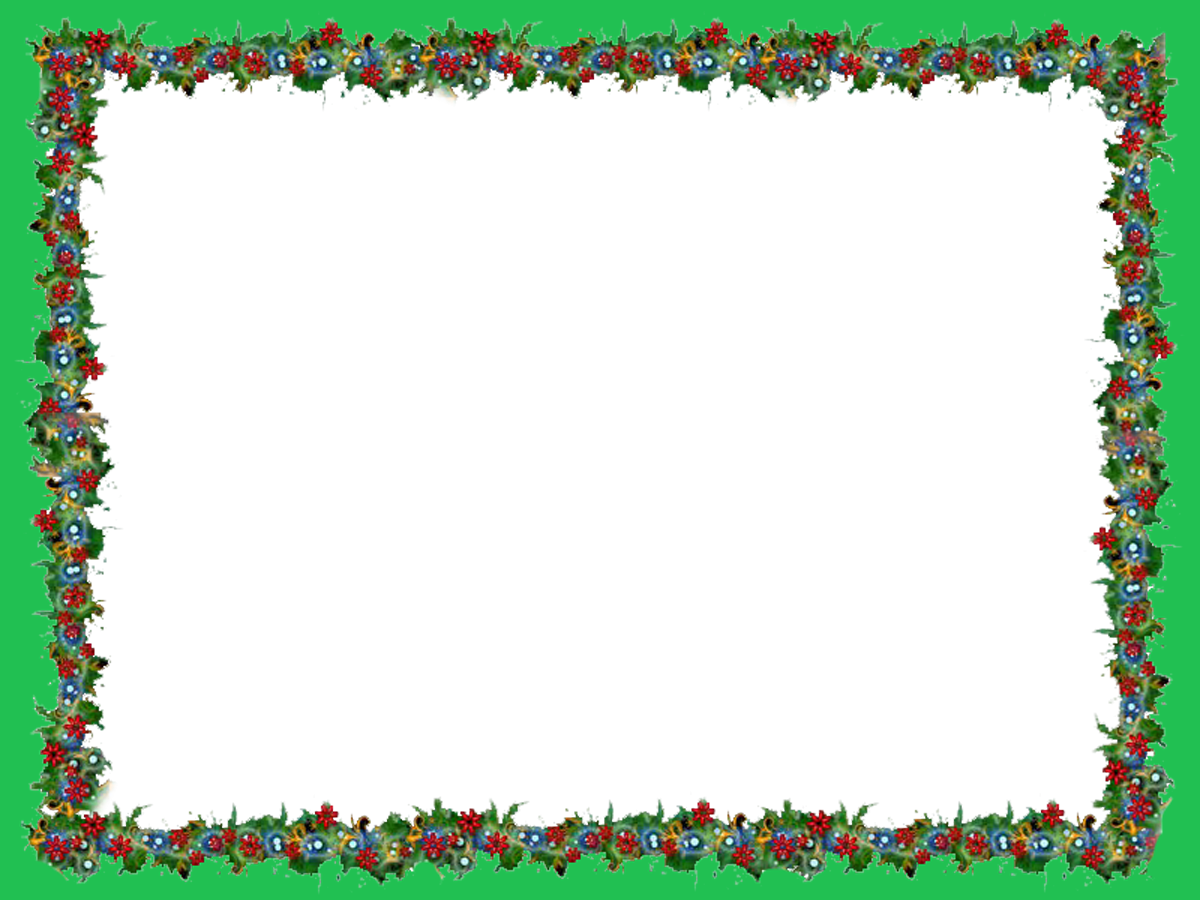 Народные и обрядовые праздники , такие как масленица, коляда, не только позволят нам сделать процесс воспитания более разнообразным, интересным и радостным, но и помогут разбудить детскую фантазию и творческую инициативу, а так же стать прекрасным средством, стимулирующим активное восприятие речи и порождающее самостоятельную речевую деятельность.
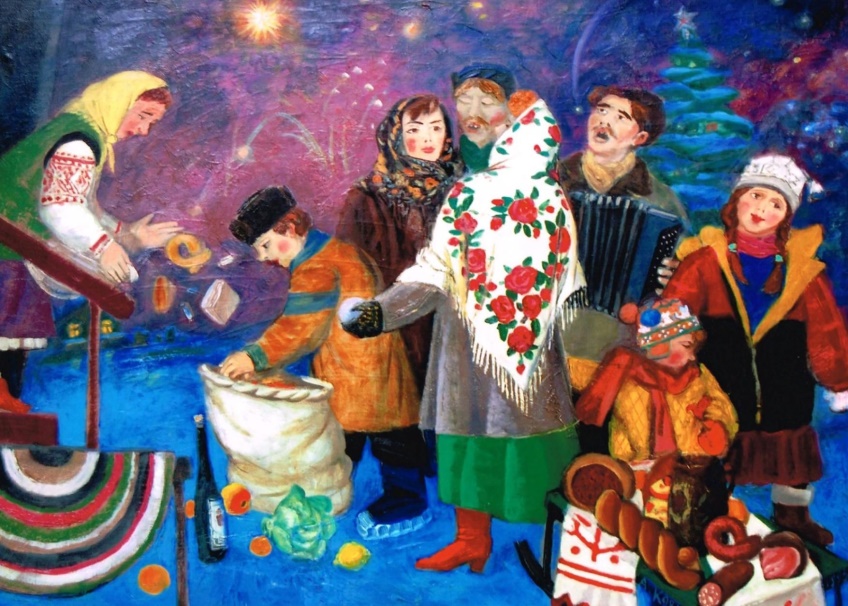 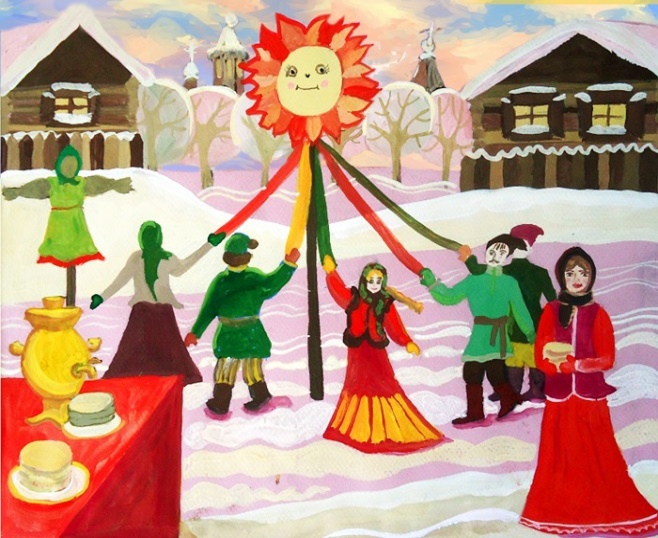 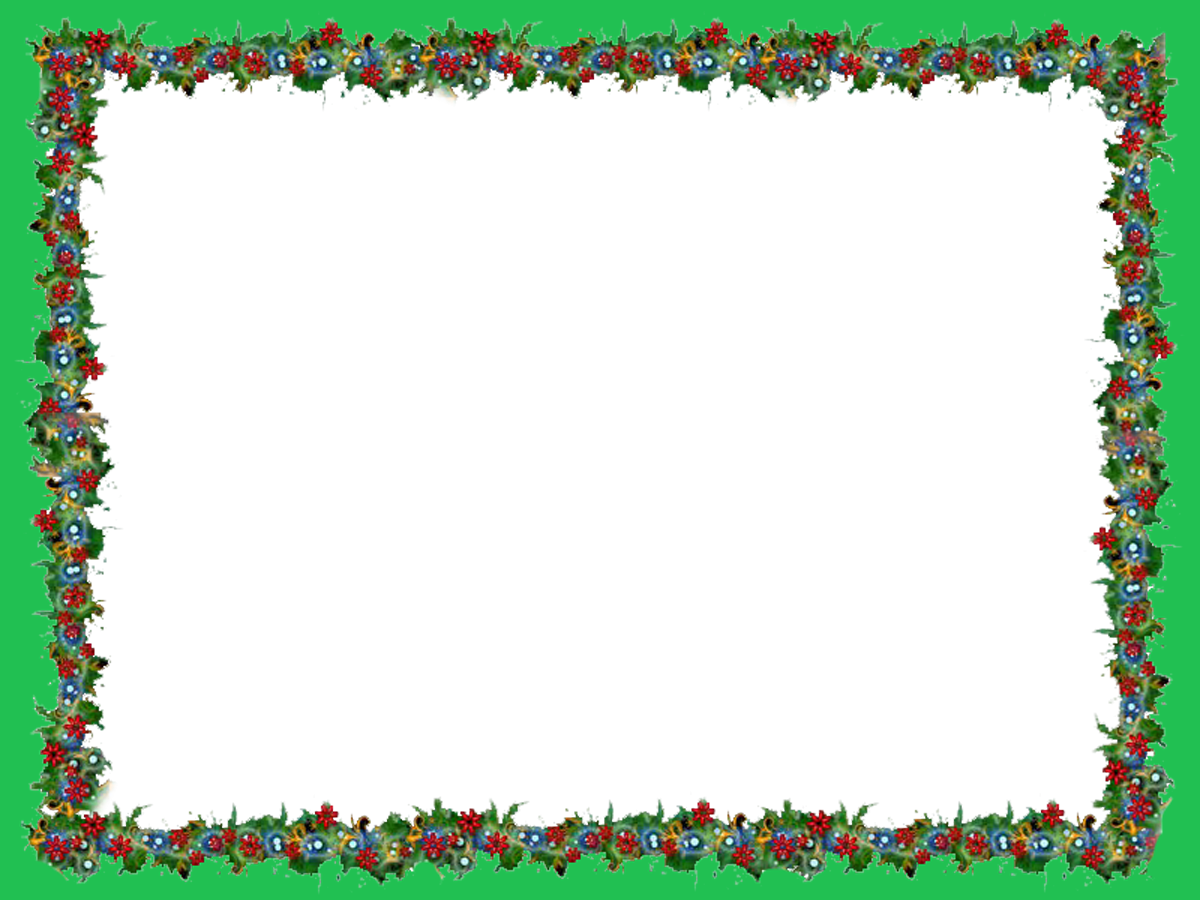 Вывод:
Речь детей становится внятной, понятной;
Дети могут составлять несложные предложения, заучивать короткие песенки, потешки;
Обогащается словарь детей;
Развивается артикуляционный аппарат, фонематический слух.
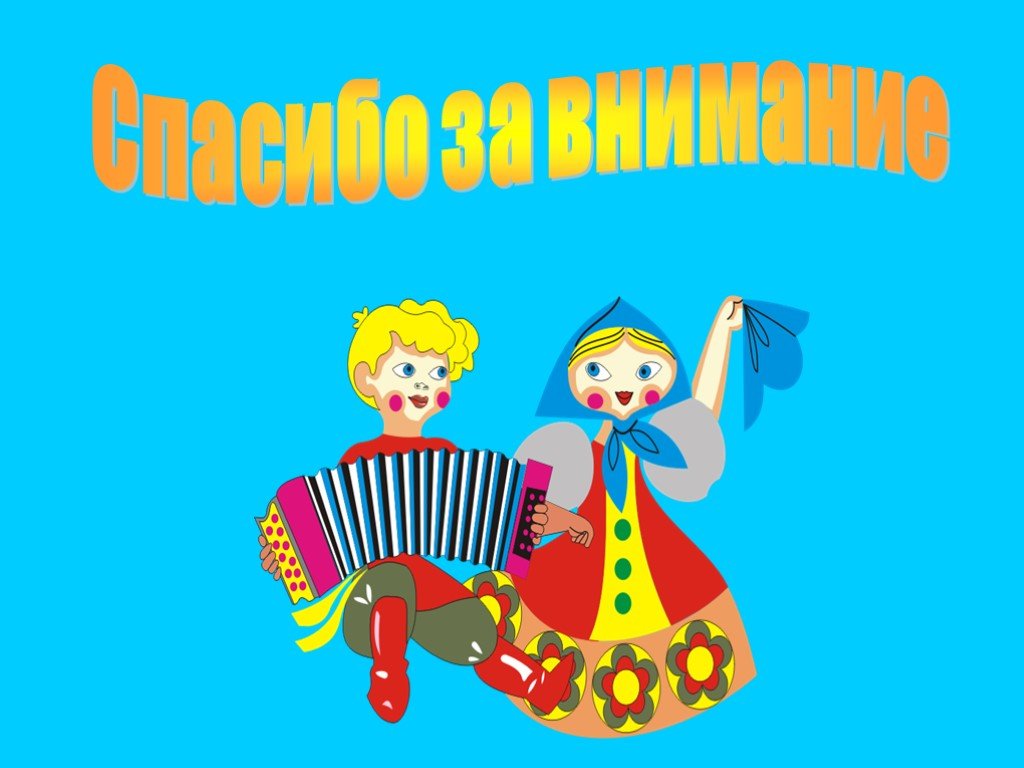